Дмитриева Татьяна Александровна
В МКДОУ детский сад «Светлячок» в должности инструктора по физическому воспитанию работаю с 1 декабря 2011 года. 

Цель профессиональной деятельности – всестороннее формирование личности ребенка с учетом его физического, психического развития, индивидуальных возможностей и способностей, обеспечение готовности к школьному обучению.
Главные задачи моей деятельности:
создать условия для правильного физического развития ребенка, обеспечить оптимальный режим двигательной активности, способствующий своевременному развитию моторных функций, правильному формированию важнейших органов и систем в соответствии с возрастными особенностями дошкольников, с учетом сенситивных для развития определенных двигательных умений периодов;
воспитание потребности в физическом совершенствовании;
формирование общей культуры личности детей, в том числе ценностей здорового образа жизни, развитие их социальных, нравственных, эстетических, интеллектуальных, физических качеств, инициативности, самостоятельности.
Курсы повышения квалификации:
Участие в семинарах, методических объединениях:
2015 г., Учебно-методический Всероссийский семинар издательство «Учитель», «Федеральный государственный стандарт дошкольного образования: готовность образовательной среды ДОО к работе в новых условиях», 2 часа
Участие в конкурсах:
2012 г. Международный интернет-конкурс «Здравствуйте, дети!», номинация «Конкурс сценариев воспитательных мероприятий, праздников, развлечений для детей и/или родителей», конкурсная работа «Как мы спасали Забаву Путятичну», сертификат;
2014 г. Районный заочный конкурс «Организация оздоровительной работы ДОУ», конкурсные работы «Оздоровительная программа «Здоровейка», видеоматериалы, сертификат
2014 г. Всероссийский профессиональный конкурс сценариев культурно-досуговых мероприятий «Секреты успеха», номинация  «Сценарий спортивного мероприятия», конкурсная работа «В поисках сокровищ капитана Джека»,свидетельство;
2015 г. Всероссийский творческий конкурс «Рассударики», номинация «Сценарии праздников и мероприятий в детском саду, школе, семье и т.д.», конкурсная работа «Физкультура всем нужна, всем нам нравится она», диплом; 
2015 г. Ежемесячный конкурс на образовательном портале Maam.ru, номинация «Лучший конспект занятия», конкурсная работа «Малын Олимпийские игры», сертификат.
2013 г. председатель жюри Всероссийского заочного конкурса рисунков «Мои любимые мультфильмы», сертификат.

2014 г. Благодарственное письмо от Управления образования администрации Тайшетского района за профессиональное мастерство, компетентность, ответственность, доброжелательность, душевную щедрость в связи с празднованием Дня Учителя.
Интернет - представительство
Имею свой мини-сайт. 
В моем мини-сайте родители могут ознакомится с физкультурно-оздоровительной работой в детском саду. Посмотреть фотографии с праздников и соревнований. Так же я выставляю свои консультации для родителей.
Авторская оздоровительная программа «Здоровей-ка!»
В 2013 г. мною была разработана оздоровительная программа, на основе которой была создана система работы детского сада «Светлячок».
Оздоровительная работа
Физическое здоровье
Валеологическое здоровье
Психическое здоровье
Результаты работы по оздоровительной программе «Здоровей-ка!»
Формы работы с детьми по развитию навыков здорового образа жизни:
Физкультурно-оздоровительные занятия;
Утренняя гимнастика;
Дыхательная гимнастика;
Физкультуминутки;
Упражнения на улице;
Гимнастика после дневного сна в сочетании с воздушными ваннами;
Занятия по физической культуре;
Упражнения для устранения плоскостопия, улучшения осанки;
Самостоятельная двигательная активность.
Подвижные и спортивные игры:
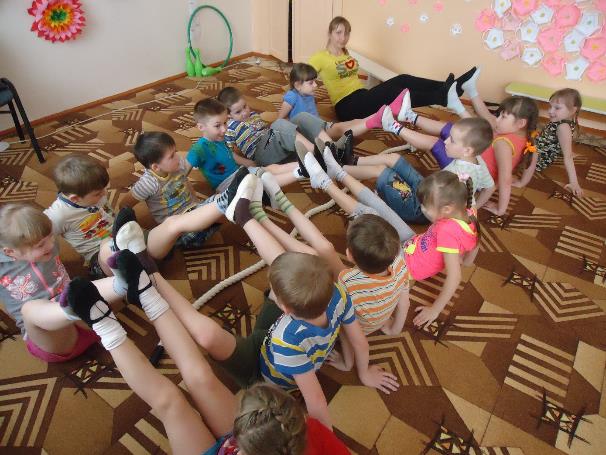 Гимнастика пальчиковая
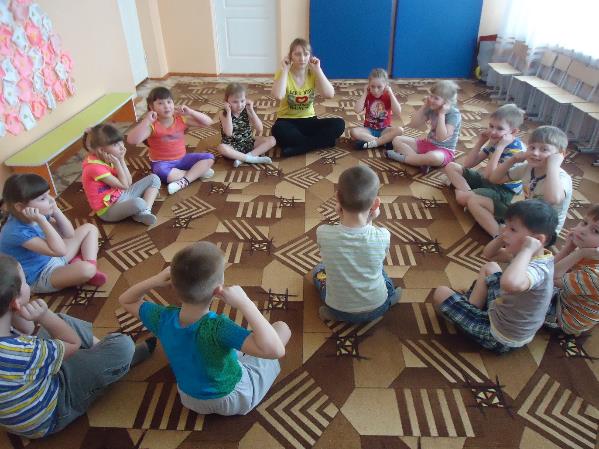 Гимнастика ортопедическая												Упражнения элементарной														йоги
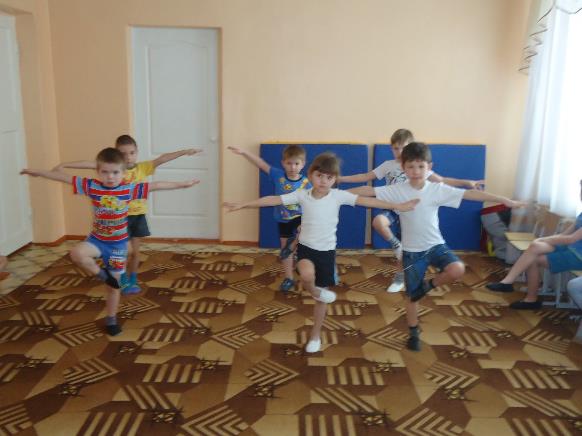 Дыхательная гимнастика
Самомассажи
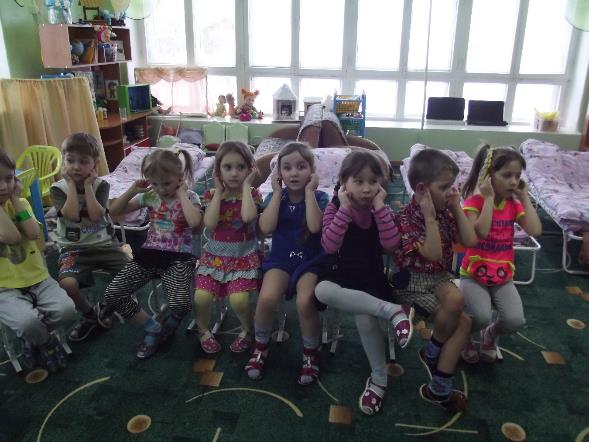 Профилактика плоскостопия
Разучивание спортивных танцев с предметами
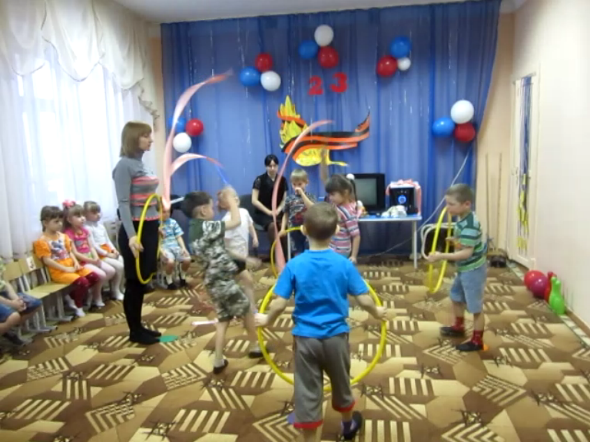 Физкультурно-спортивные праздники с родителями
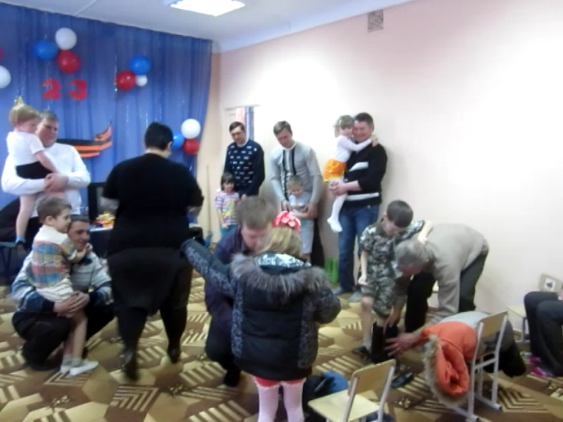 Формы работы с родителями
Приобщение родителей к участию в физкультурно-массовых мероприятиях ДОУ
Консультации, беседы с родителями по вопросам здоровьясбережения: «Играйте на здоровье», «Массаж стопы», «Семейная физическая культура», «Сутулая спина ребенку не нужна», «Причины плоскостопия и способы его исправления».
Спасибо за внимание!